Consistent Query Answering: a personal perspective
Marcelo Arenas
Leopoldo Bertossi Special Event - AMW 2017
How did I meet Leo?
Back in 1993 I was an undergrad student in computer engineering at PUC Chile

I was about to quit to move to math
I had the impression that computer engineering was essentially about programming

But then I took the course Logic in Computer Science given by Leo
What did I learn in Logic in Computer Science?
It was my first exposure to computer science
I was fascinated by the mathematic formalization of the idea of computation

I learnt about Turing Machines, reductions, undecidable problems and NP-completeness!

I learnt about the importance of logic for computer science
How popular was this course?
The failure rate of this course was 60%
It was not a popular course 

But it was one of the best courses in computer engineering!

And I didn’t quit computer engineering
I decided to do both computer engineering and math 
What happened next?
I was a TA for Logic in Computer Science for four years

I took every course that Leo gave 
I learnt about many things: computational complexity, logic programing, logic and knowledge representation

I joined Leo’s research group
Were we always happy?
I don’t remember the exact date, but I remember the first time Leo was really mad at me

The exercise:
Prove that a language L is in NP if and only if there exists a binary relation R in PTIME and a polynomial p such that:
∀x:  x∈L  if and only if ∃y |y|≤ p(|x|) and (x,y)∈R
Leo as a Master’s supervisor
I entered the Master’s program in 1997 under Leo’s supervision

He told me about a very interesting problem that he discussed with Jan Chomicki: extracting information from an inconsistent database, but without repairing it

This gave rise to consistent query answering
I will come back to this a bit later
The impact of Leo at PUC Chile
We learnt about many important subjects from Leo

We learnt about the importance of research
And the importance of being rigorous in computer science

He taught us about the importance of data management
Leo had a background on mathematical logic, and he initially did research on AI
I did a Ph.D. on databases because of his influence
The impact of Leo in Chile
Leo
Arenas
Barceló
Bravo
Riveros
Pérez
Reutter
PUC Chile
U. de Chile
UDD
Consistent query answering
Employee(name, salary)        name → salary
Consistent query answering
Employee(name, salary)        name → salary
Q2(x) = ∃y Employee(x,y)
Q1(x,y) = Employee(x,y)
Consistent query answering
Employee(name, salary)        name → salary
Q2(x) = ∃y Employee(x,y)
Q1(x,y) = Employee(x,y)
CQA: the main idea
Employee(name, salary)        name → salary
CQA: the main idea
Q2(x) = ∃y Employee(x,y)
Q1(x,y) = Employee(x,y)
PODS 1999: Consistent Query Answers in Inconsistent Databases
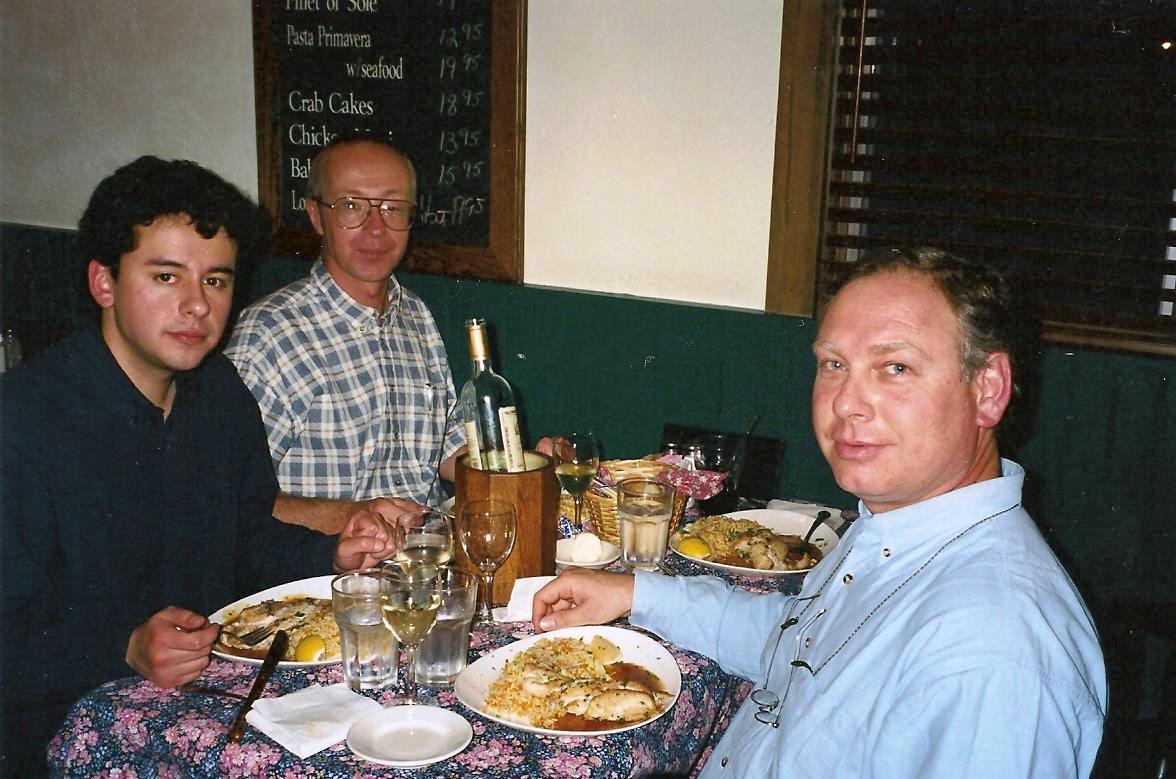 What was in the paper?
Definition of consistent answer for arbitrary integrity constraints
Including a definition of repair

A general methodology for computing consistent answers based on query rewriting

A query rewriting algorithm for computing consistent answers (in some cases)
CQA: a gentle introduction
Fix a schema (S,IC) and a database instance D of (S,IC) 
S is a set of relation schemas and IC is a set of integrity constraints

We view D as a set {P(a), P(b), Q(a,b), Q(a,c), R(c)} of facts

The distance between D1 and D2, denoted by ∆(D1,D2), is defined as (D1 – D2) ∪ (D2 – D1)
Definition of repair
The previous definition gives rise to a partial order: D1 ≤ D2  if and only if  ∆(D1,D) ⊆ ∆(D2,D) 

D1 is a repair of D if:
D1 ⊨ IC
D1 is a ≤-minimal element of { D2 | D2 ⊨ IC }
There is no D2 such that D2 ⊨ IC and ∆(D2,D) ⊊ ∆(D1,D)
Examples of repairs
Employee(name, salary)        name → salary
Definition of consistent answer
Fix a query Q(x) and a tuple t
We use notation D ⊨ Q(t) to indicate that t is an answer to Q over D (in the usual sense)

t is a consistent answer to Q(x) over D if Q(t) holds in every repair of D

We use notation D ⊨c Q(t)

Then D ⊨c Q(t) if and only if D1 ⊨ Q(t) for every repair D1 of D
Examples of consistent answers
Q2(x) = ∃y Employee(x,y)
Q1(x,y) = Employee(x,y)
Computing consistent answers
name → salary
We have 2n repairs!
A general methodology for computing consistent answers
Given a query Q(x), compute a query Q1(x) such that for every database instance D and tuple t: 
D ⊨c Q(t)  if and only if  D ⊨ Q1(t)

Q1 is called a rewriting of Q
This approach gives polynomial-time data complexity
It allows to rely on well-known relational database technology to compute consistent answers
Examples of consistent answers
Q(x,y) = Employee(x,y)
name → salary
Q1(x,y) = Employee(x,y) ∧
				∀z (Employee(x,z) →  y = z)
A query rewriting algorithm for computing consistent answers
It can be used for universal integrity constraints

A functional dependency name → salary is a universal constraint:
∀x∀y∀z (Employee(x,y) ∧ Employee(x,z) → y = z) 

The algorithm is based on the use of resolution

Universal constraints are viewed as first-order clauses:
∀x∀y∀z (¬Employee(x,y) ∨ ¬Employee(x,z) ∨  y = z)
A query rewriting algorithm for computing consistent answers
A rewriting of a query Q(x) is generated by exhaustively applying resolution to the query

The rewriting of Q(x,y) = Employee(x,y) is
Q1(x,y) =  Employee(x,y) ∧∀z (¬Employee(x,z) ∨  y = z) 
which is equivalent to
Employee(x,y) ∧∀z (Employee(x,z) →  y = z)
A query rewriting algorithm for computing consistent answers
The algorithm generates an infinite query that is sound and complete for some classes of integrity constraints
For example, for functional dependencies

Some conditions that ensure that the generated query is finite are given in the paper
In particular, an acyclicity condition for sets of integrity constraints
The impact of Leo’s research
The paper in PODS 1999 has ~ 800 citations (Google scholar)

Leo continued this line of research and became one of the leading figures

He has several important publications on the area
Including one book
The impact of Leo’s research
Encyclopedia of Database Systems includes entries “Consistent Query Answering” and “Inconsistent Databases”

SIGMOD Jim Gray Doctoral Dissertation Award 2008 was given to Ariel Fuxman for his Ph.D. thesis “Efficient Management of Inconsistent Databases” 

Paper published in ACM TODS in June 2017: Consistent Query Answering for Self-Join-Free Conjunctive Queries Under Primary Key Constraints (Koutris & Wijsen)
Thanks Leo for being a great mentor!
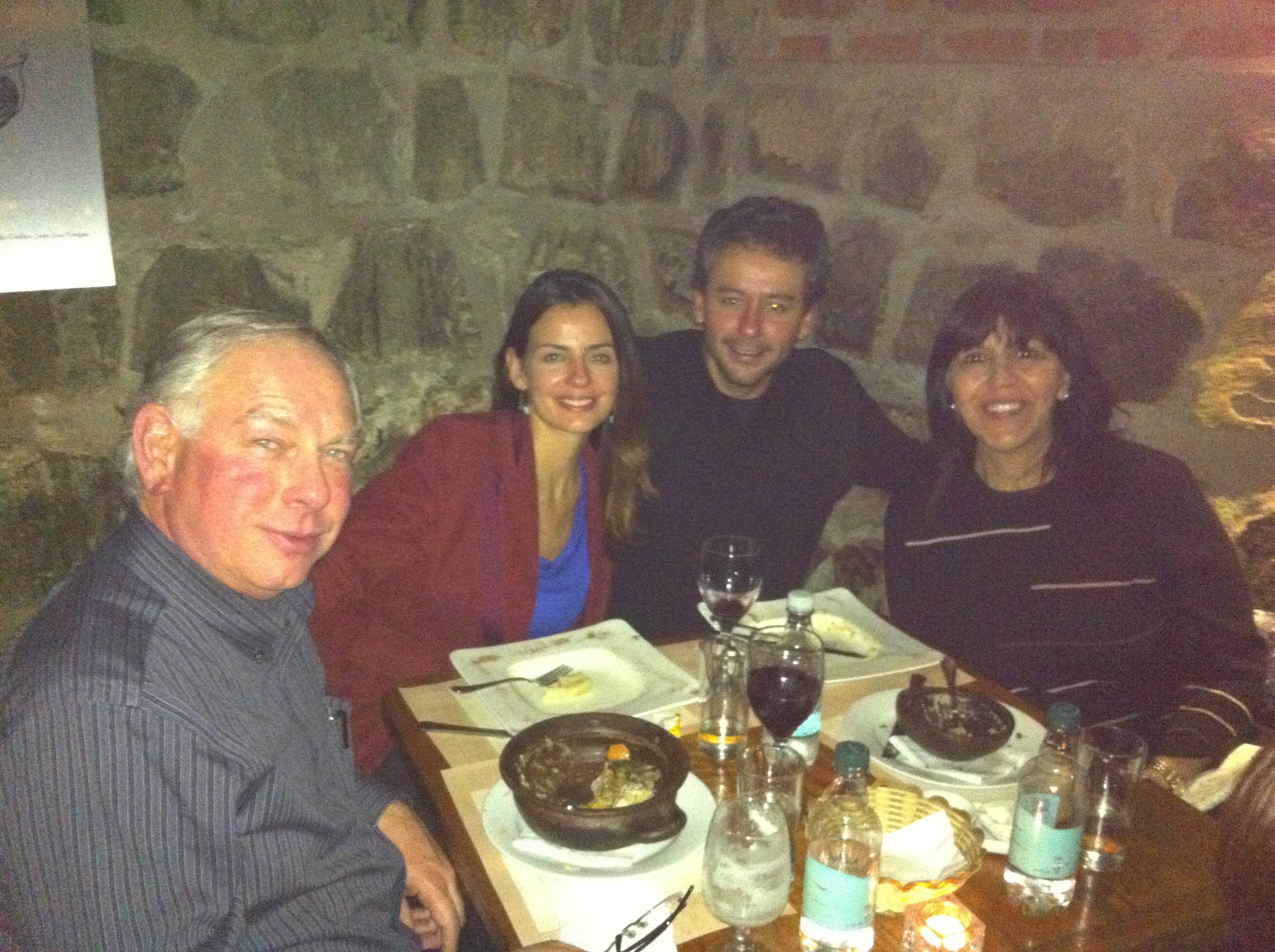